CALCULUS
Absolute value and distance
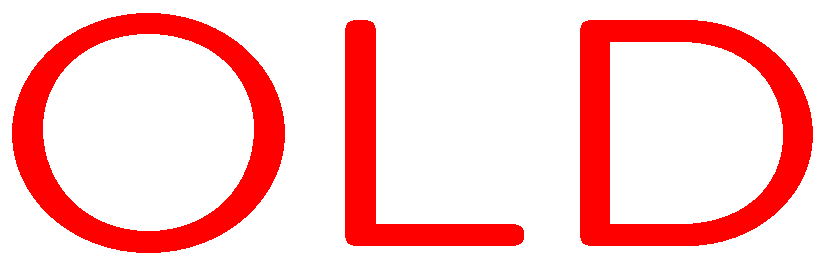 1
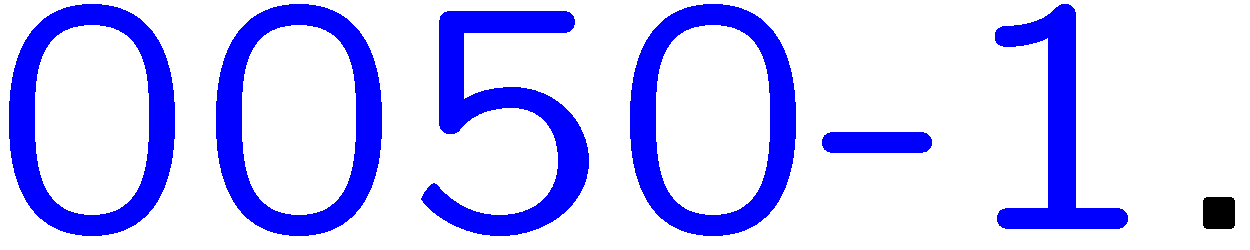 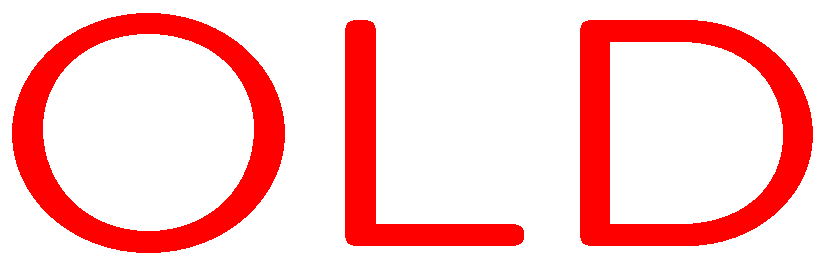 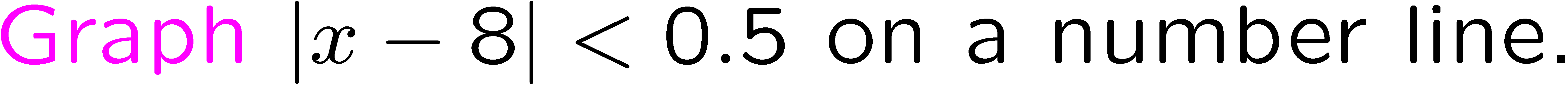 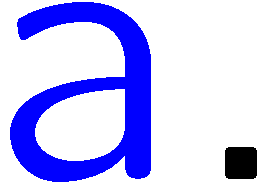 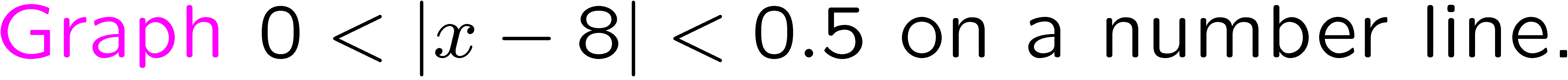 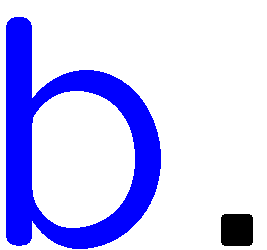 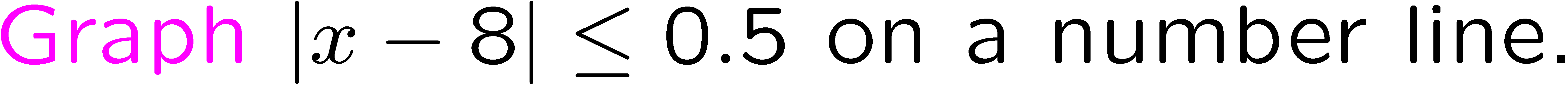 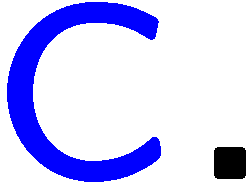 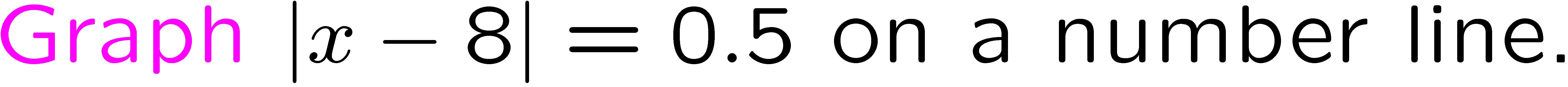 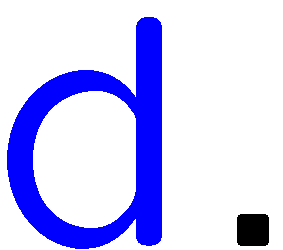 2